RESISTING THE CONQUISTADORS
OF HOW THE LEADER OF THE TOTZIL PEOPLE TRIED TO STOP THE CONQUEST OF CHAMULA
A Quick Background
The Maya Civilization
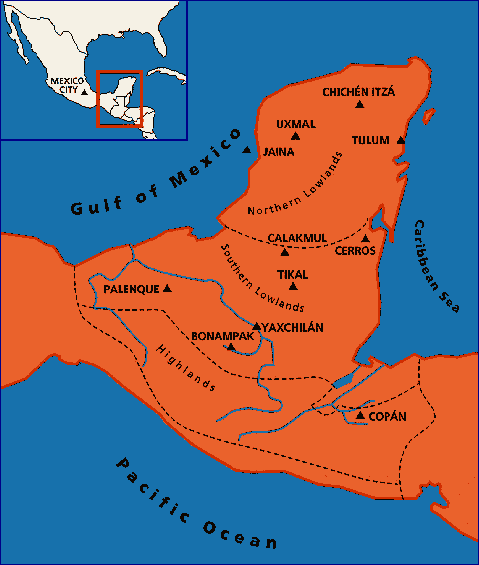 Preclassic period (2000 B.C. – 250 A.D.)
Classic period (250 – 900 A.D.)
Postclassic period (950 – 1539 A.D.)
Contact period and Spanish conquest (1511 – 1967 A.D.)
The Tzotzil People
Descendants of Palenque, 226 B.C. – 799 A.D.
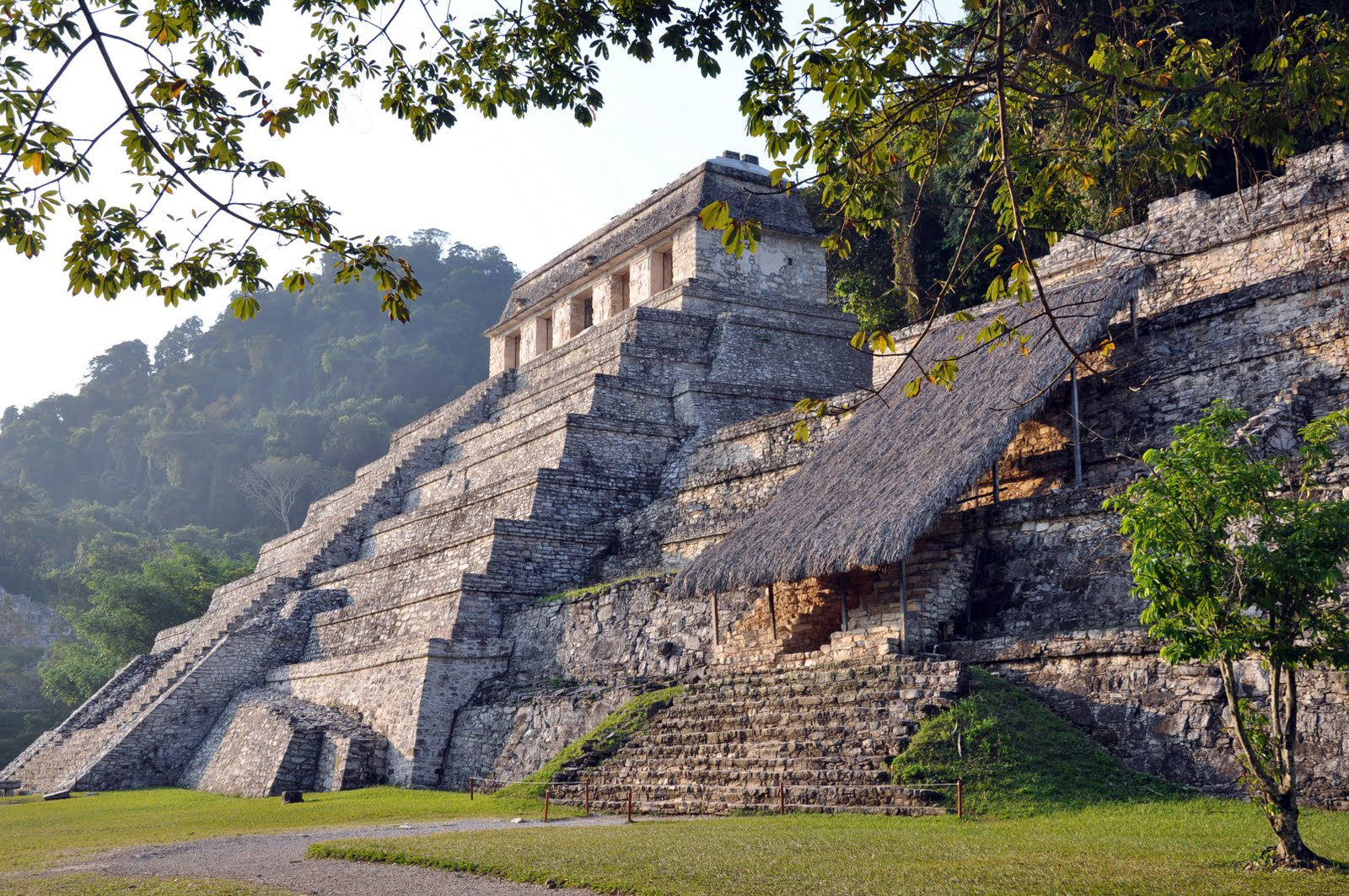 Tzotzil v. Luís Marín
Chamula, 1524 B.C.
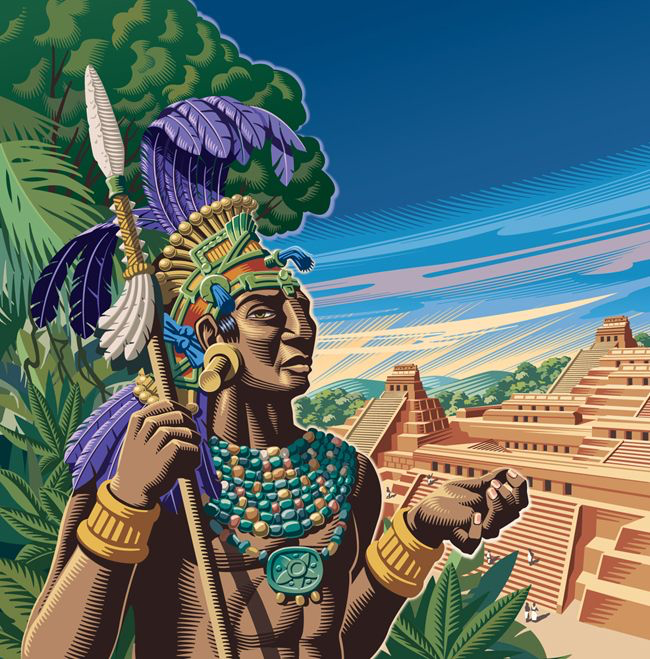 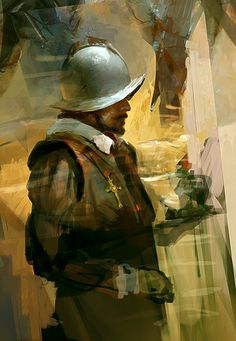 Situation Analysis
The downside:
Technological, military and physical inferiority

Old Word diseases

Fear of the unknown

The appeal of foreigners’ wealth and power

Submission of the neighboring city-states

Catholicism
Situation Analysis
The downside:
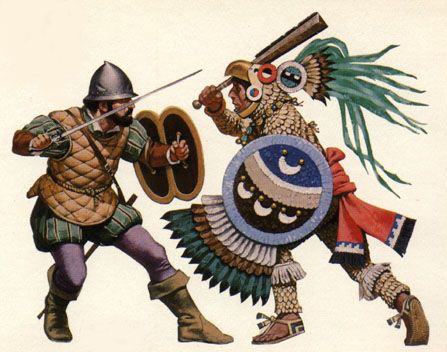 Situation Analysis
The upside:
Deep knowledge of the treacherous, jungle terrain

Fierce warriors and masters in sophisticated guerrilla tactics

Practical, spiritual, basic notions of medicine 

The potential support of other city-states

A society deeply rooted in religion
Objective
Reassuring the Totzil People in this time of fear by highlighting the strength of their leader, warriors and society. Keep a high morale with the ultimate goal of avoiding massive capitulation to the Spanish conquistadors and securing a Tzotzil victory.
Strategy
Position the Totzil leader as the gods envoy, a strong ruler capable of achieving victory over the Spanish invaders by using extensive knowledge of local terrain and war strategies.
Audiences
Tzotzil’s elite: rich and powerful families, scribes, priesthood

Men and women capable of fighting

Elderly citizens, caregivers and other “civilians”

Surrounding city-states and the enemy
Messages
Our ruler is the gods’ envoy and we are all favored by divine fate. Our gods are the only gods.

Our deep knowledge of the terrain gives us a strategic advantage

Our warriors are fiercer and have the strongest weapon of all: the gods’ endorsement

Old World diseases are no curse or rival to our shamans 

We are braver and more honorable than our capitulating neighbors

Spanish conquistadors are evil demons that will destroy us and slave us.
Tactics
Spread oral and written word through:
Meetings of the ruler and its counsel with rich families and traders

Cascading public speeches at the temples or public squares

Sacrifices to the gods to favor the warriors and the Tzotzil people

Organizing festivities and ballgame matches to celebrate upcoming victory and raise morale

Speeches and educational  sessions from reputed and experienced warriors

Letters written by scribes to be sent to neighboring states and to the enemy with a pledge to resist 

Shamans’ endorsement from and for the ruler and the highest levels of Maya priesthood
Tactics
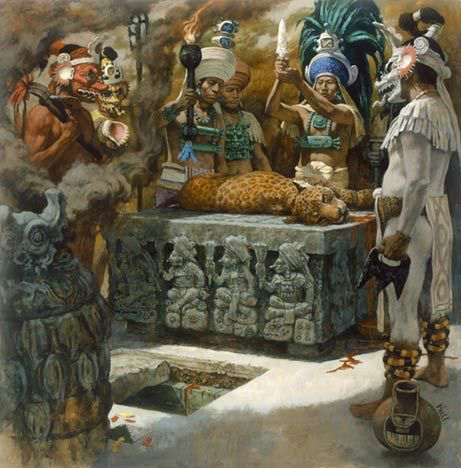 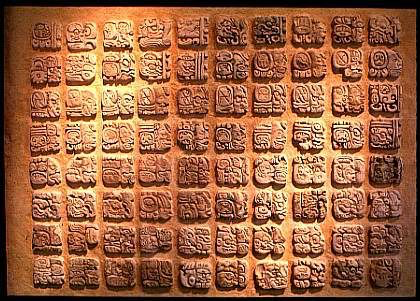 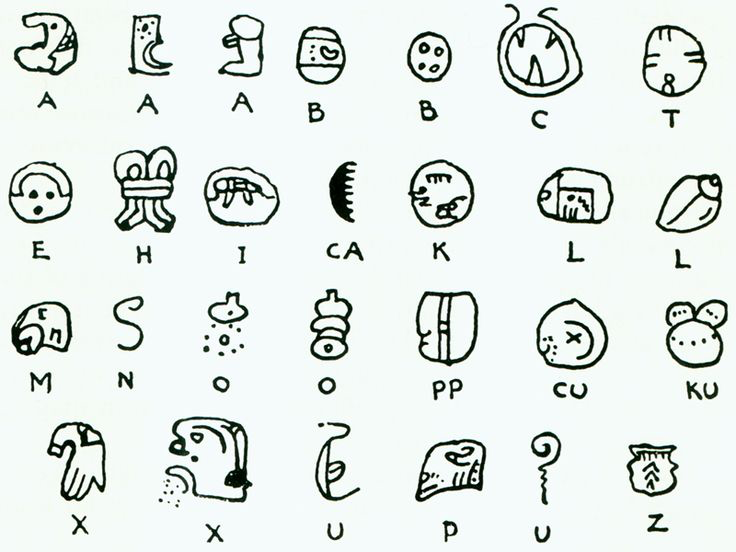 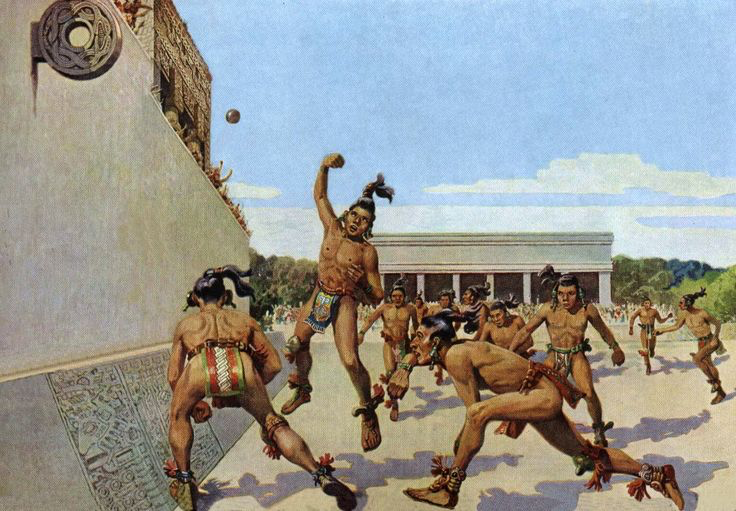 Results
The Totzil People do not lose faith in their strength and capitulate to the enemy undercover of darkness. The Totzil People is motivated and able to fight off the invaders.
Sources
Coe, Michael D. (1999). The Maya (6th ed.). New York: Thames & Hudson. pp. 134–136.
Estrada-Belli, Francisco (2011). The First Maya Civilization: Ritual and Power Before the Classic Period. Abingdon, UK and New York, US: Routledge.
Groark, Kevin P. (2005). "Vital Warmth and Well-being: Steambathing as Household Therapy among the Tzeltal and Tzotzil Maya of highland Chiapas, Mexico." Social Science & Medicine 61:785-795.
Lovell, W. George (2000). “The Highland Maya". In Richard E.W. Adams; Murdo J. Macleod. The Cambridge History of the Native Peoples of the Americas, Vol. II: Mesoamerica, part 2. Cambridge, UK: Cambridge University Press. pp. 392–444.
Tobin, Thomas J. (2001). "The Construction of the Codex in Classic- and Postclassic-Period Maya Civilization". Pittsburgh, Pennsylvania, US: Duquesne University. Archived from the original on 2002-10-17. Retrieved 2016-06-08.
Vogt, Evon Z. (1983). Ofrendas para los dioses: análisis simbólico de rituales zinacantecos. México: Fondo de Cultura Económica. As cited by Alfredo López Austin (1997), p. 133, 148 and following.